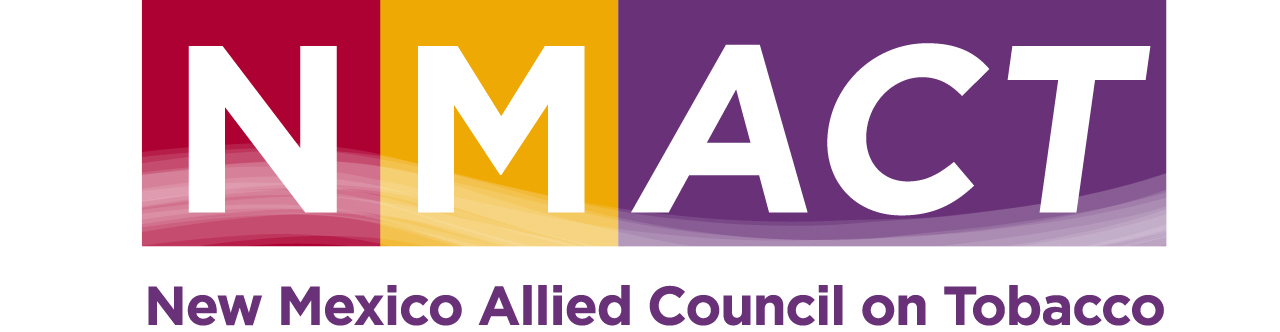 2018 NM Legislative sessionwrap up
Feb. 16, 2018
NMACT Supported policies
Increasing funding for tobacco use prevention and control programs by $1 million.

Increasing the tax on cigarettes by $1.50 per pack with an equivalent increase on other tobacco products.
Outcome of nmact supported legislationTobacco tax
Progress on the senate version—SB 25 (Morales)
SB25 passed out of Senate Education Committee (SEC) on a party-line vote. Senator Padilla was a great help in SEC, sharing his personal story and calling out the tobacco industry. 
First time being heard by SEC was a great opportunity—helps us to educate more lawmakers and address their concerns.
In its next committee (Senate Corporations) we gained the votes of Sens Clemente Sanchez and Benny Shendo, who were both wavering earlier in the session. 
Numerous constituents visited Sens Sanchez and Shendo—an ACS CAN advocate and a group of her students visited Sen Sanchez, and Poqueen assisted members of the Southwest Tribal Tobacco Coalition and a Keres advocate to visit both Sens Sanchez and Shendo.
Outcome of nmact supported legislationTobacco tax
Setbacks on the senate version of tobacco tax bill—SB 25 (Morales)
The bill was referred to three committees, SEC, Senate Corporations and Transportation Committee (Corps), and Senate Finance Committee. 
While it was a good opportunity to educate more senators, three committee assignments makes it difficult to pass a bill and may be a signal from leadership that they don’t support the bill
In Corps we lost the vote of Mary Kay Papen, a democrat who voted with the republicans to kill the tax bill.
Outcome of nmact supported legislationTobacco tax
What happened with the house version?—HB  232 (Thomson) 
The house bill did not get a single hearing. 
The house decided the bill was not germane, based on their initial analysis. 
Generally, tax bills are considered germane because they generate revenue and this is a budget session. 
Tobacco tax bills were ruled germane in the 2016, 2012 and 2010. We didn’t run a tobacco tax bill in 2014.
We worked on the committee that could have ruled the bill germane (House Rules and Order of Business), but they refused to hear the bill. 
Politics/election year
Outcome of nmact supported legislation funding
Background:
The DOH requested an additional $1 million from tobacco settlement funds for TUPAC. 
Based on the DOH request, the Tobacco Settlement Revenue Oversight Committee (TSROC) requested an additional $1 million from tobacco settlement funds from the Legislative Finance Committee
Neither LFC nor the Governor including the additional $1 million in their budget proposals.
Four members of TSROC co-sponsored two bills to increase funding for TUPAC. Sens Rue & McSorley and Reps Thomson and Ferrary sponsored the bills to increase TUPAC funding by $1 million.
Outcome of nmact supported legislation funding
$1 Million increase for TUPAC—SB  195 (Rue)
Passed Senate Public Affairs Committee unanimously. 
Good discussion including support from senators who don’t support the tobacco tax
Senator Rue, who serves on the Senate Finance Committee (SFC) submitted an amendment to HB2 (the state budget bill) to included $500,000 additional funding for TUPAC. 
Senator Rue’s amendment wasn’t adopted by SFC. Still, we haven’t gotten this far with requests for funding increases in almost a decade.
Outcome of nmact supported legislation funding
$1 Million increase for TUPAC— HB 253 (Ferrary, Thomson, McSorley)
The house bill passed the House Health and Human Services Committee with bipartisan support.
The house bill was also heard in House Appropriations and Finance Committee (HAFC) where it received bipartisan support. The committee chair, Rep Patricia Lundstrom, expressed strong support. 
The HAFC actually attempted to pass the bill, but then realized that they couldn’t appropriate from the tobacco settlement fund because all those funds were already spoken for. So HAFC tabled the bill, as is their practice with all appropriations bills.
Why were these policies chosen?
We know what works in to reduce tobacco-related disease and death:  the three legged stool
Tobacco Taxes
Smoke-free workplace & public places
Funding for Comprehensive Tobacco Prevention and Cessation Programs
NMACT Policy decision-making
Policies are evaluated in four areas before a recommendation is made:
Who works on state policy campaigns?
All of NMACT! But specifically..
Advisory Committee: runs potential campaigns through policy protocol; runs bills introduced during session through policy protocol
Tobacco Action (aka TobAction): Uses Direct Action Organizing tools to develop and implement campaigns
Communications: Distributes action alerts, media advisories, social media in support of policy priorities
Capacity Building: raises funds to enable more lobbying by NMACT, assists in training members on policy 
Day at the Capitol ad hoc committee: plans the day to impact our lawmakers
2018 tactics
Petition Collecting
Recruiting more 
     advocates
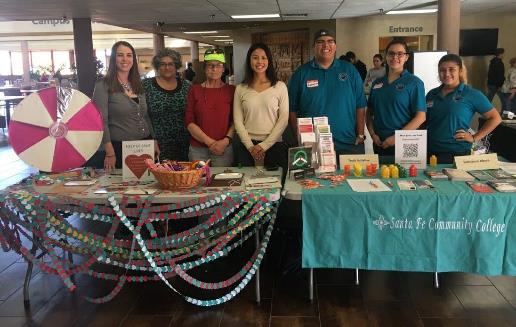 2018 tactics
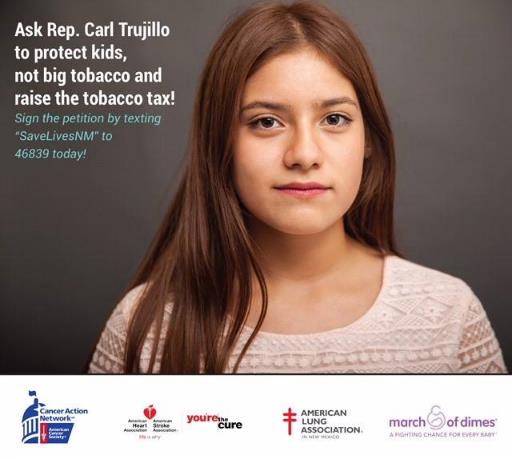 Paid Media
2018 tactics
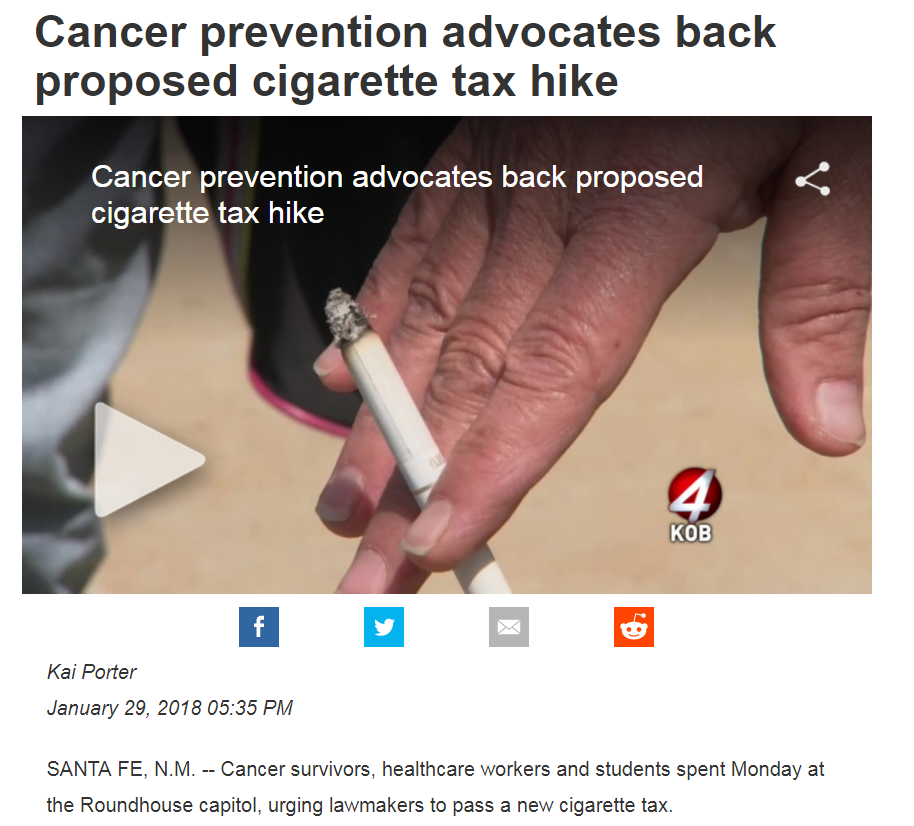 Earned Media
2018 Tactics
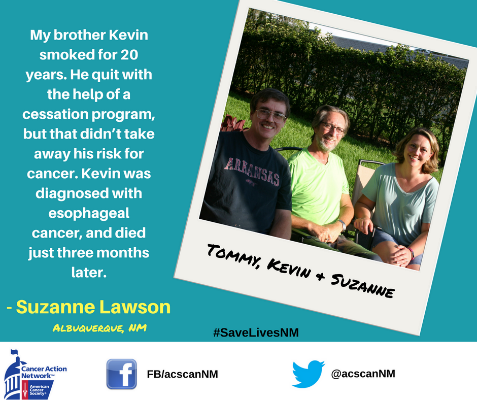 Social Media
2018 tactics
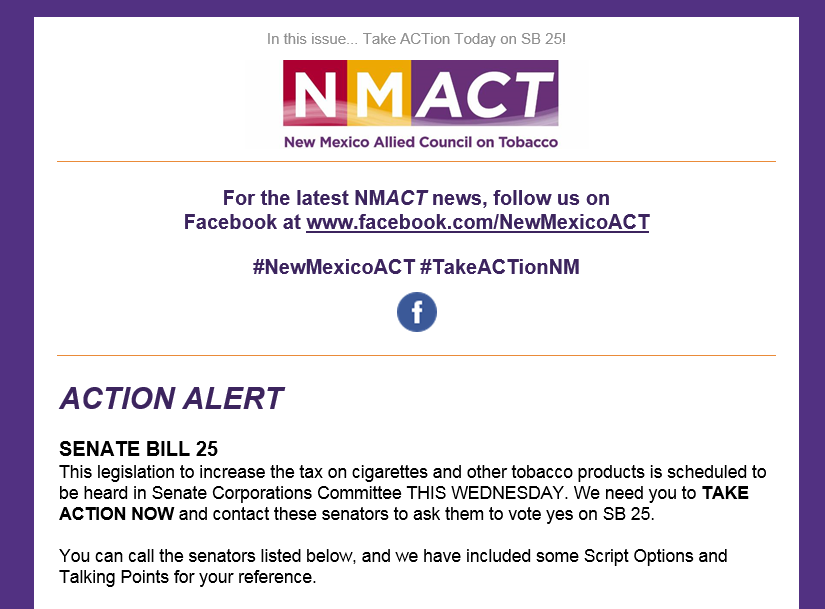 Action alerts
2018 tactics
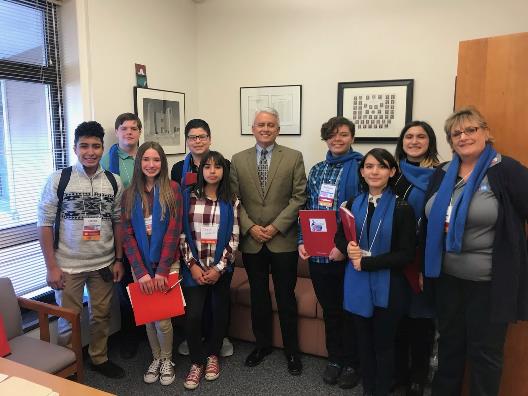 Lawmaker Meetings: 
interim and 
during session
2018 tactics
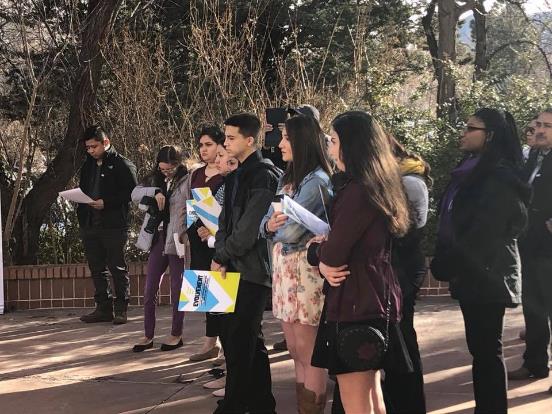 Days at the 
Capitol
2018 tactics
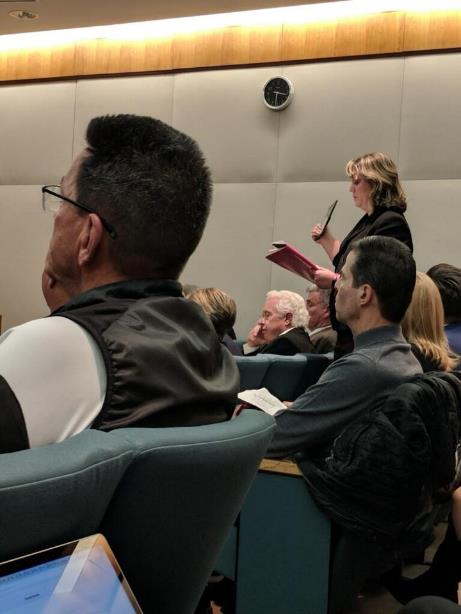 Public comment 
during committee 
hearings
Designing tactics	that pop
Always depend on the target.
Must be:
In context
Backed up by power
Flexible and creative
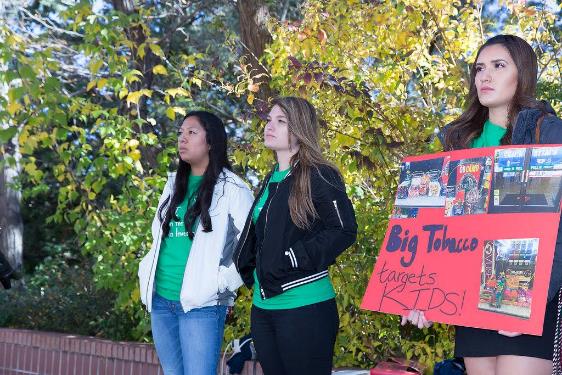 Designing tactics that pop
Tactics should..
Share personal stories
Be creative and outside the experience of the target
Help us hone our skills and develop new leaders
Include messages that are easy to communicate to the public

Some ways to increase power are…
Involve large numbers of people
Involve the media
Share via social media
Conduct your tactic in a public setting
Take pictures and/or video
#Takeactionnm
Hold for a good tactic
How do I get involved?
Join the committee that most suits your interests!
Communications Committee
Capacity Building Committee
Action Committee
Encourage others to participate
Participate in policy action or education
Help us celebrate our wins!